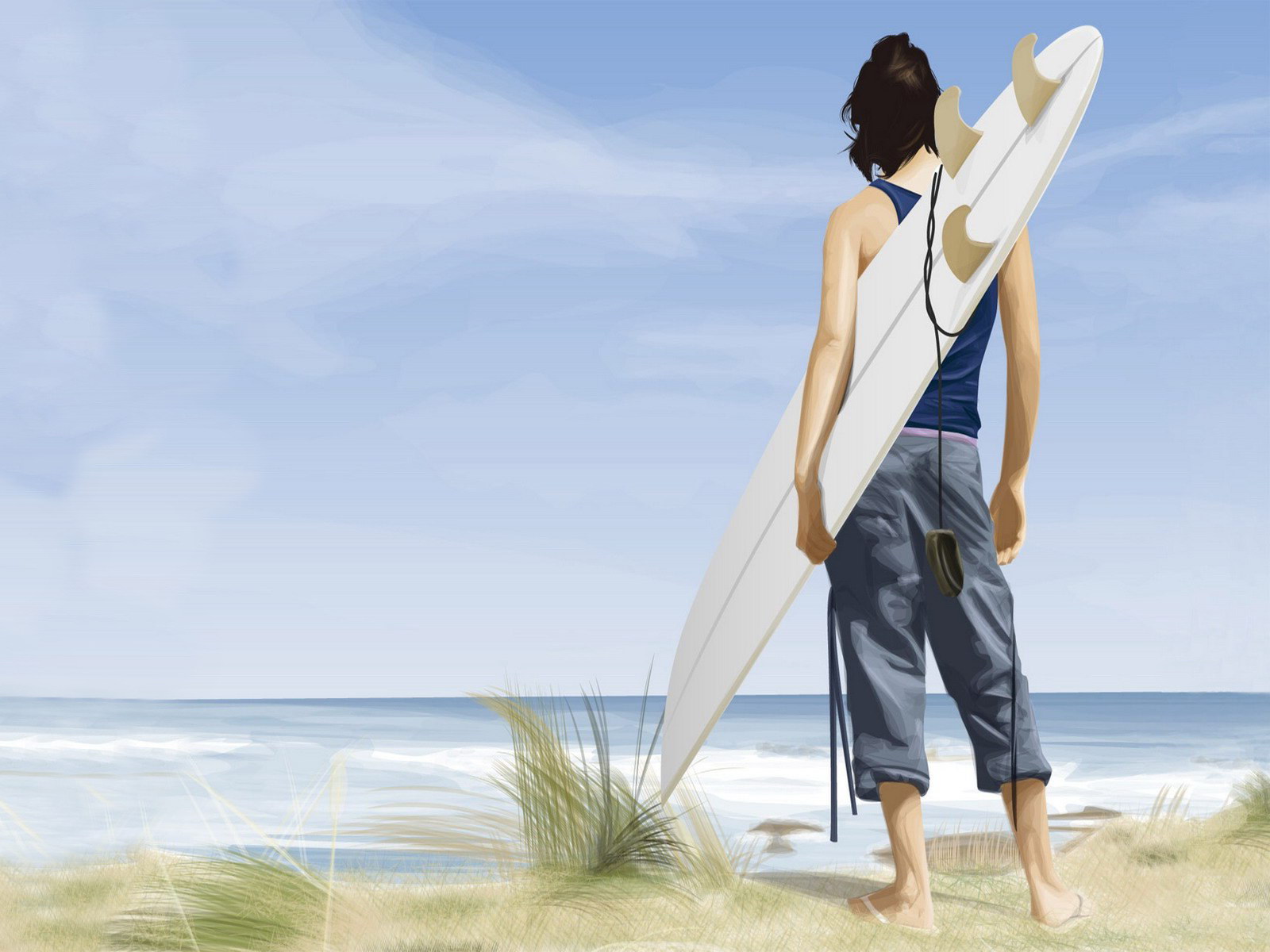 СОЦИАЛЬНАЯ  СРЕДА ПОДРОСТКА
УРОК ОБЩЕСТВОЗНАНИЯ  В 7 КЛАССЕ 

МКОУ СОШ №24
УЧИТЕЛЬ Хлевная Ю.М.
EVG3097@MAIL.RU
ЦЕЛИ  УРОКА
ЧТО  ТАКОЕ СОЦИАЛЬНАЯ СРЕДА 

ВЛИЯНИЕ НА   ПОДРОСТКА
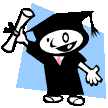 ОСНОВНЫЕ ПОНЯТИЯ
СОЦИАЛЬНАЯ СРЕДА  ПОДРОСТКА, ПРЯМОЕ ВЛИЯНИЕ  ОКРУЖАЮЩИХ,  КОСВЕННОЕ ВЛИЯНИЕ.
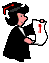 ПОВТОРИМ
ТВОЙ ТЕМПЕРАМЕНТ
Я
ТВОЙ ХАРАКТЕР
ТВОИ ЭМОЦИИ
ПОВТОРИМ
ЛИДЕР
КАЧЕСТВА ЛИДЕРА
СОЦИАЛЬНАЯ  СРЕДА
ЧЕЛОВЕК В ЖИЗНИ ЖИВЕТ В ОБШЕС ТВЕ СРЕДИ ДРУГИ Х ЛЮДЕЙ  В   СОЦИАЛЬНОМ ОКРУЖЕНИИ, В СОЦИАЛЬНОЙ  СРЕДЕ
ПОДРОСТОК
СОЦИАЛЬНАЯ СРЕДА ПРЕДОСТАВЛЯЕТ УСЛОВИЯ ДЛЯ  РАЗВИТИЯ  ПОДРОСТКА.
ЛЮДИ ОКРУЖАЮЩИЕ  ПОДРОСТКА 
ИМЕЮТ КОСВЕННОЕ И  ПРЯМОЕ ОТНОШЕНИЕ К НЕМУ.
БЛИЖАЙШАЯ  И ДАЛЬНЯЯ СРЕДА  ПОДРОСТКА.
БЛИЖАЙШАЯ СРЕДА:
СЕМЬЯ,  ДРУЗЬЯ, СОСЕДИ.
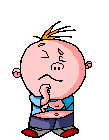 ШКОЛА
ДАЛЬНЯЯ СРЕДА
МИР НЕЗНАКОМЫХ ЛЮДЕЙ
ВЛИЯНИЕ НА ПОДРОСТКА.
ПРЯМОЕ ВЛИЯНИЕ- СЕМЬЯ, ШКОЛА
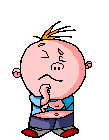 КОСВЕННОЕ ВЛИЯНИЕ-  ЗАРПЛАТА РОДИТЕЛЕЙ, ОБЩЕСТВЕННЫЕ ОРГАНИЗАЦИИ
ЛИНИЯ ПОВЕДЕНИЯ
ЗАВИСИМОСТЬ ОТ  РЕАКЦИИ ОКРУЖАЮЩИХ ЛЮДЕЙ – ПРЯМАЯ ЗАВИСИМОСТЬ
ЛИНИЯ ПОВЕДЕНИЯ
ПОЛОЖИТЕЛЬНЫЕ  ИЛИ О ТРИЦАТЕЛЬНЫЕ ПОСЛЕДСТВИЯ  
ЧУЖИХ ПОСТУПКОВ – КОСВЕННАЯ ЗАВИСИМОСТЬ
ВАША ЛИНИЯ ПОВЕДЕНИЯ
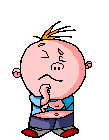 ЧТО ВЛИЯЕТ НА ВАС
ЗАДАНИЕ
1. ПРОВЕРЬТЕ СВОИ ЗНАНИЯ- С 78
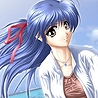 ИСТОЧНИКИ
АВЧЕНКО, Е.А. ПЕВЦОВА. ОБЩЕСТВОЗНАНИЕ: УЧЕБНИК ДЛЯ 7 КЛАССА  ОБЩЕООБРАЗОВАТЕЛЬНЫХ  УЧРЕЖДЕНИЙ.- 10-Е ИЗД.- М.: ООО
«ТИД» РУССКОЕ СЛОВО- РС», 2008.
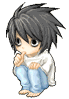